المحاسبة عن البضاعةأ.م. د احمد سعد جاري قسم المحاسبة / كلية الادارة والاقتصاد/ الجامعة المستنصرية
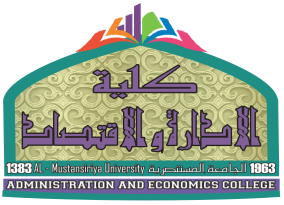 المحاسبة عن البضاعة (المشتريات والمبيعات)
يقصد بعمليات البيع والشراء للبضاعة تلك العمليات المتعلقة بالبضاعة التي تقتنيها الوحدة الاقتصادية بهدف اعادة بيعها وتحقيق الربح من خلال عملية البيع، وليس المقصود مشتريات الوحدة الاقتصادية من الموجودات الثابتة التي تقتنيها الوحدة الاقتصادية لغرض مزاولة النشاط، وطبيعة النشاط للوحدة الاقتصادية يعد العامل الرئيسي فيما اذا كانت البضاعة المشتراة لغرض البيع او مزاولة النشاط فمثلا السيارات في معارض بيع السيارات تعد بضاعة لان الهدف من شرائها اعادة بيعها وتحقيق الربح من هذه العملية، اما السيارات في مشروع اخر فتعتبر موجودات تستخدم لمزاولة النشاط وليست كبضاعة لإعادة البيع.
كلفة المشتريات = قيمة الفاتورة + مصروفات الشراء ايراد المبيعات = الكمية المباعة × سعر بيع الوحدة الواحدة
وبشكل عام فأن كلفة المشتريات تتضمن قيمة فاتورة الشراء مضافا" اليها كافة مصاريف الشراء من لحظة طلب الشراء ولغاية استلام البضاعة وادخالها المحازن ومن امثلة مصاريف الشراء مصاريف الشحن والتفريغ، التأمين، الرسوم الجمركية، عمولة الشراء، مصاريف النقل للداخل 
وتعتمد كلفة الوحدة المشتراة على عدة عوامل منها الكمية المشتراة وسعر الوحدة وشروط التسديد، وستتم المعالجة المحاسبية لعمليات شراء البضاعة على اساس نظام الجرد الدوري والذي يقضي بأثبات كافة المشتريات وبكلفتها الاجمالية بحساب المشتريات مع عدم اجراءاي تعديل لمخزون اول وأخر المدة خلال الفترة المحاسبية.
اما عمليات البيع فتمثل المصدر الرئيسي للإيرادات للمشاريع التجارية وهناك حاجة لمعرفة الكمية المباعة وسعر البيع للوحدة الواحدة
المعالجة المحاسبية لمشتريات ومبيعات البضاعة
اوراق الدفع واوراق القبضالكمبيالة هي ورقة تجارية تحدد مبلغ الدين وتاريخ استحقاقه يحررها المشتري للبائع يتعهد المشتري بموجبها تسديد قيمة البضاعة المشتراة في التاريخ المحدد في الكمبيالة، وبالنسبة للمشتري تعتبر التزام عليه وتمثل اوراق دفع وتصنف ضمن المطلوبات المتداولة، اما بالنسبة للبائع فتمثل اوراق قبض وحق له وتصنف ضمن الموجودات المتداولة.
مردودات ومسموحات المشتريات والمبيعات
في حالة ان البضاعة تكون غير مطابقة للمواصفات او فيها عيب، فان المشتري قد يرد الجزء المعيب او غير المطابق للمواصفات ويثبت في سجلات المشتري كمردودات مشتريات وفي سجلات البائع كمردودات مبيعات. اما في حالة الاحتفاظ بالبضاعة التالفة او المخالفة للمواصفات مقابل تنازل البائع عن جزء من قيمة المبيعات للمشتري فتثبت في سجلات المشتري بحساب مسموحات المشتريات وفي سجلات البائع بحساب مسموحات المبيعات.
وتعد حسابات المردودات والمسموحات للمشتريات تخفيض لكلفة المشتريات فهي تمثل حسابات ذات طبيع دائنة بخلاف طبيعة حساب المشتريات التي تكون مدينة. وبالمقابل فأن مردودات ومسموحات المبيعات تمثل تخفيض من قيمة المبيعات فهي ذات طبيعة مدينة بخلاف المبيعات والتي هي ذات طبيعة دائنة
المعالجة المحاسبية للمردودات والمسموحات
مصاريف المشتريات
يتحمل المشروع مجموعة من المصاريف من لحظة التعاقد على الشراء لحين استلام البضاعة وادخالها المخازن وجعلها جاهزة للتداول ومن هذه المصاريف مصاريف الشحن والتفريغ، التأمين، الرسوم الجمركية، عمولة الشراء، مصاريف النقل للداخل وتعالج هذه المصاريف بثلاث حالات:
1. تحمل على حساب المشتريات ان أمكن ربطها بصورة مباشرة مع المشتريات أي ضمن قيد الشراء 
2. يفتح حساب خاص لكل مصروف من مصاريف الشراء فيكون القيد:
 XXX          مصاريف نقل وتفريغ
XXX           عمولة وكلاء الشراء 
       XXX        الصندوق 
 3. يفتح حساب خاص بمصاريف الشراء تدرج فيه جميع مصاريف الشراء فيكون القيد:
XXX        مصاريف الشراء 
       XXX      الصندوق
مصاريف نقل البضاعة المشتراة
قد يتحمل مصاريف نقل البضاعة المشتري او البائع حسب الاتفاق رغم ان السائد ان يتحملها المشتري 
ففي حالة تحمل المشتري لمصاريف نقل البضاعة يكون قيد الشراء نقدا مثلا":
  XXX     المشتريات
XXX       مصاريف نقل البضاعة 
       XXX       الصندوق 
     
وفي حالة تحمل البائع لمصارف النقل:
XXX        الصندوق
     XXX    مصاريف نقل البضاعة 
       XXX       المبيعات
مثال
العمليات الآتية حدثت بسجلات التاجر احمد والتاجر محمود خلال شهر ايار 2019:
1. بتاريخ 3/5 باع التاجر احمد الى محمود بضاعة بمبلغ 40000 دينار استلم نصفها نقدا أودع الصندوق والباقي على الحساب.
2. في 8/5 قام التاجر محمود برد جزء من البضاعة لمخالفتها المواصفات وقدر ثمنها 1500 دينار.
3. بتاريخ 15/5 اكتشف محمود ان هناك جزء من البضاعة تالف وقرر التاجر احمد التنازل عن قيمته والتي قدرت 800 دينار.
4. في 18/5 سدد محمود ما بذمته الى احمد بصك.
5. في 25/5 باع احمد الى محمود بضاعة بقيمة 10000 دينار بكمبيالة تستحق بعد خمسة ايام وقد سدد الكمبيالة في موعدها نقدا"
المطلوب: تسجيل العمليات اعلاه لدى التاجر احمد والتاجر محمود خلال شهر ايار
الحل في سجلات المشتري والبائع
الحل في سجلات المشتري والبائع